Poll everywhere sign up
Please sign up at Please sign up at PollEv.com/dananeutze007  
Or text DANANEUTZE007 to 37607 to join the session
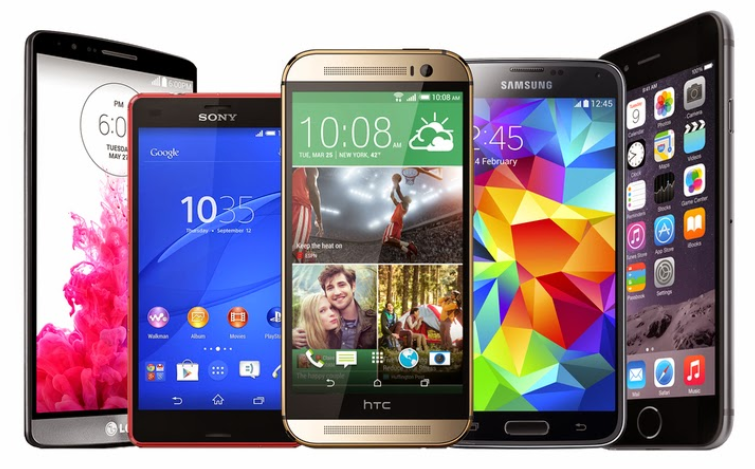 Making use of Quality Improvement
Dana Neutze, MD PhD
April 14th, 2018
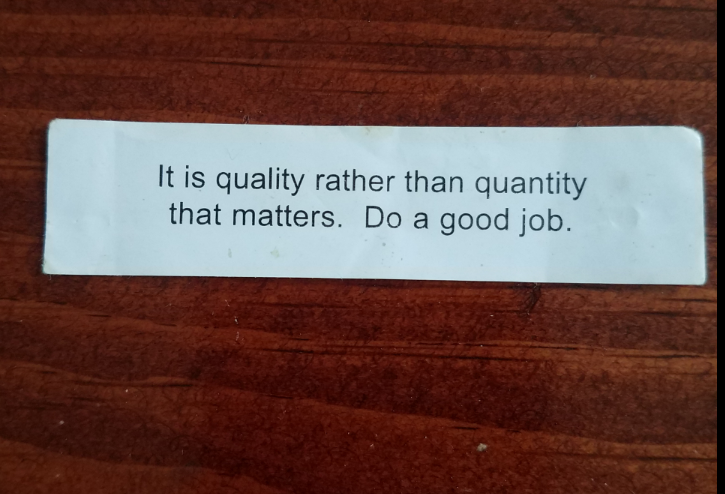 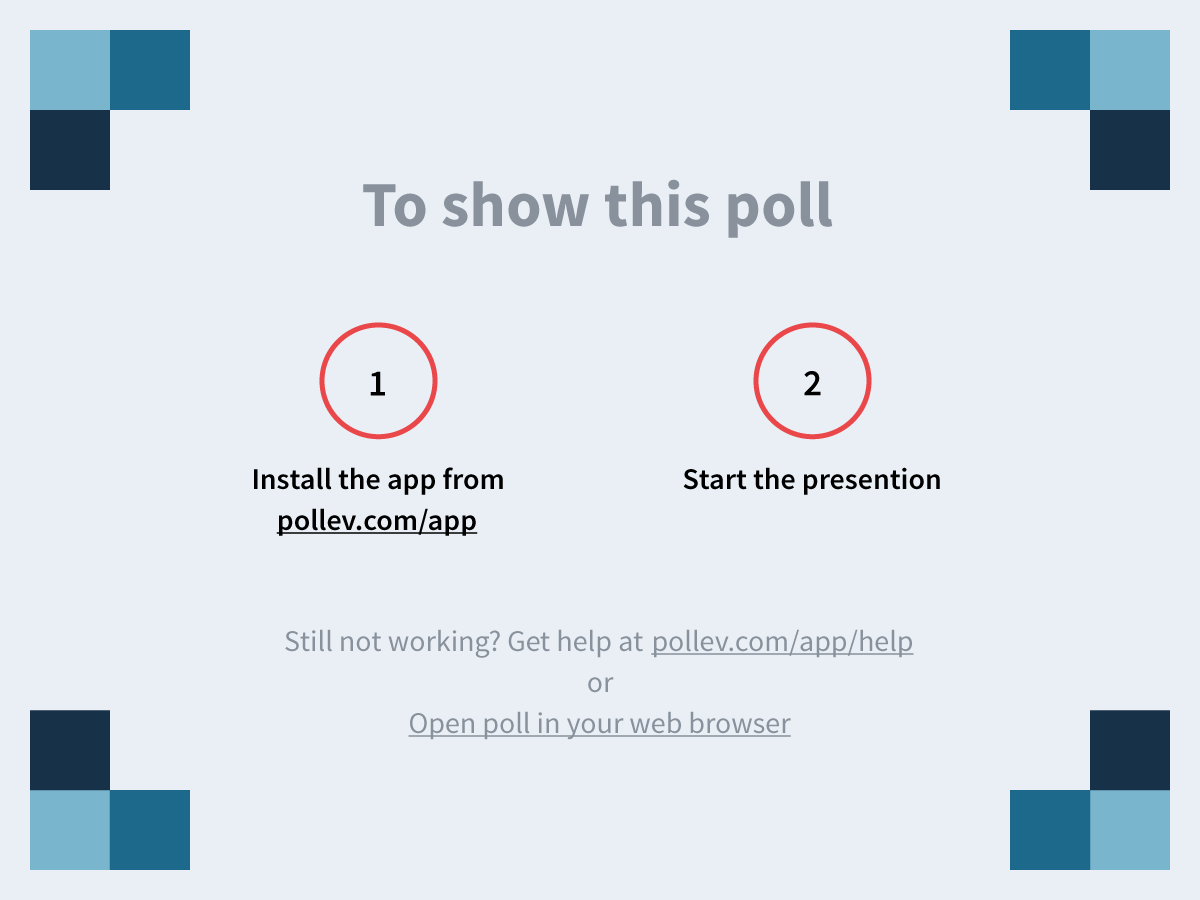 [Speaker Notes: How much quality improvement do you do?
https://www.polleverywhere.com/multiple_choice_polls/gjCa2jb6ozowINp
What is “quality improvement”?

I remember doing an R3 project but haven’t done anything since.

I have been involved with several projects 

I have done so many projects I can sleep through this lecture as I was up late last night partying]
How much quality improvement do you do?
What is “quality improvement”?

I remember doing an R3 project but haven’t done anything since.

I have been involved with several projects 

I have done so many projects I can sleep through this lecture as I was up late last night partying
Outline
Definition and why it is important

Road map

Data 

Sustain the gain
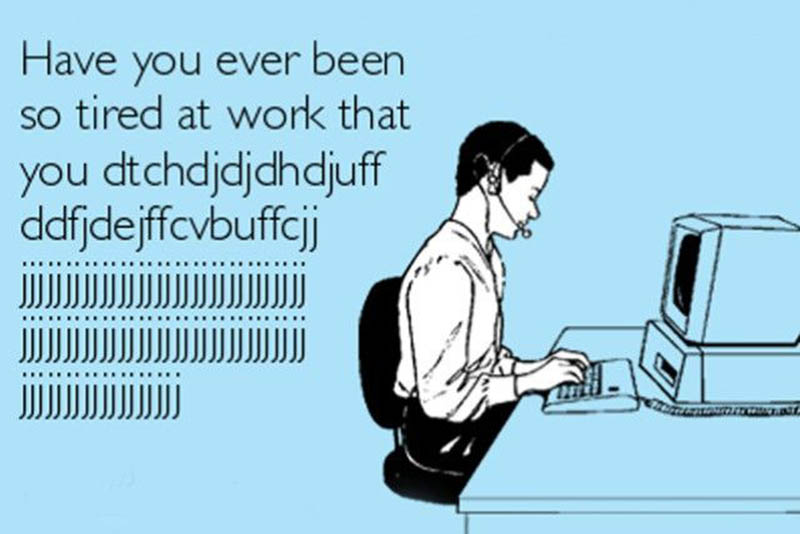 i.e. don’t fall asleep
Definition
In health care, quality improvement (QI) is the framework we use to systematically improve the ways care is delivered to patients. 
                                           
                                   -AHRQ “Practice Facilitation Handbook: Module 4. 
                                       Approaches to Quality Improvement” 


https://www.ahrq.gov/professionals/prevention-chronic-care/improve/system/pfhandbook/mod4.html
framework
systematically
care is delivered
Why is it important?
Poll everywhere
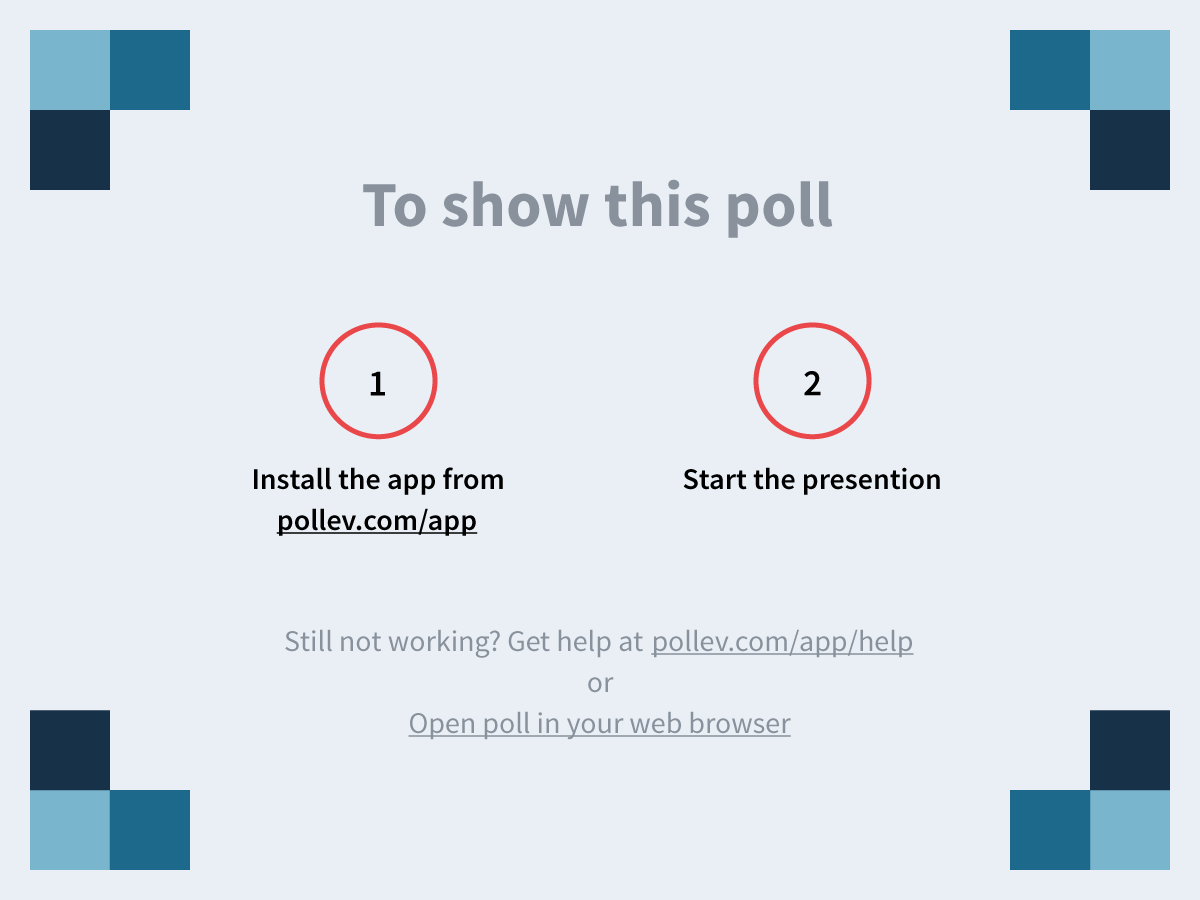 [Speaker Notes: Why is quality improvement important?
https://www.polleverywhere.com/free_text_polls/DjwzdCGbMf16lMV]
Why is Quality Improvement important
Improves the care of patients (outcomes, quality of life, experience)
Improves efficiency 
Data is reportable (rankings)
Reimbursement based on quality- MIPS (MACRA), ACO, commercial contracts
Improves cost?
What is an area you could do a QI project?
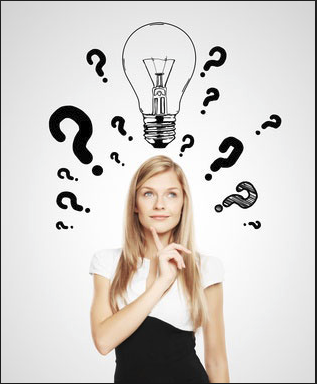 The Road Map- “framework”
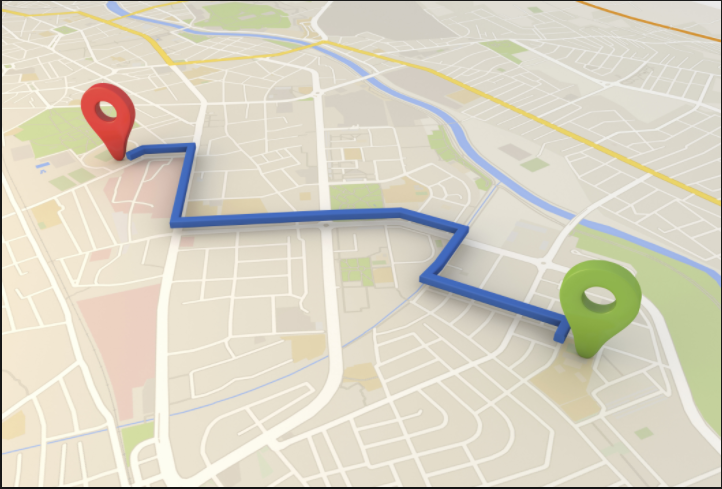 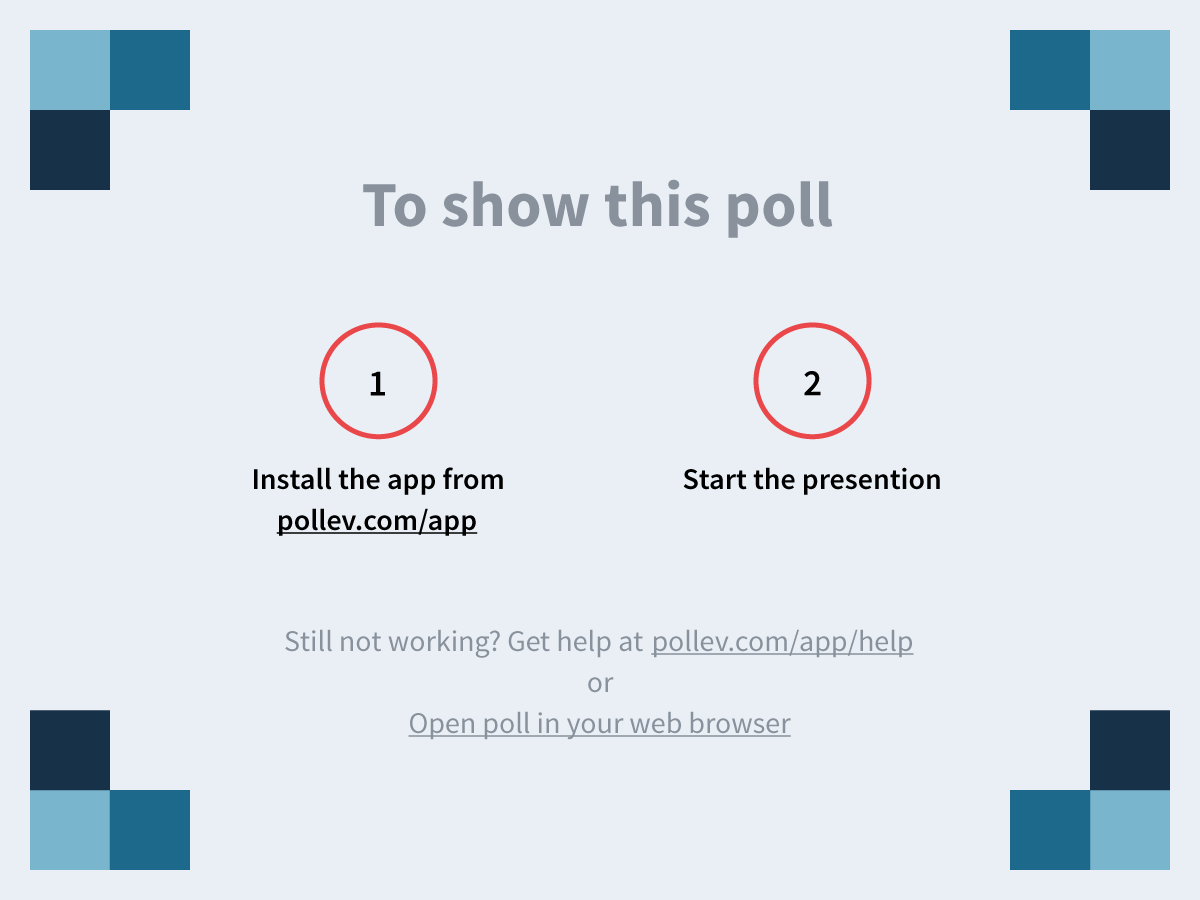 [Speaker Notes: What model do you use?
https://www.polleverywhere.com/multiple_choice_polls/V38DEmuToPWXZvd]
What model do you use?
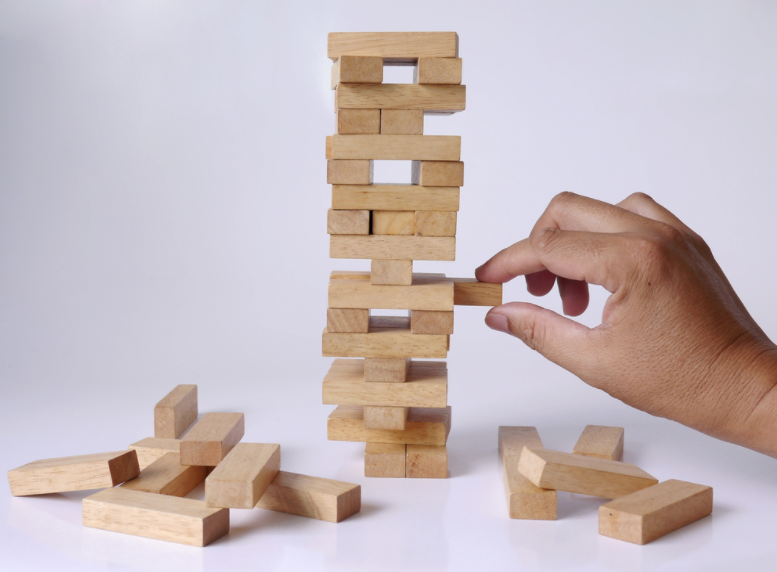 IHI Model for Improvement – Associates in Process Improvement 1993
Lean – from the Toyota Production System, (1948-75) coined in 1990
Six Sigma- Motorola 1986
Other
I don’t use a model. I just make changes and hope there is improvement
Which box is most critical?
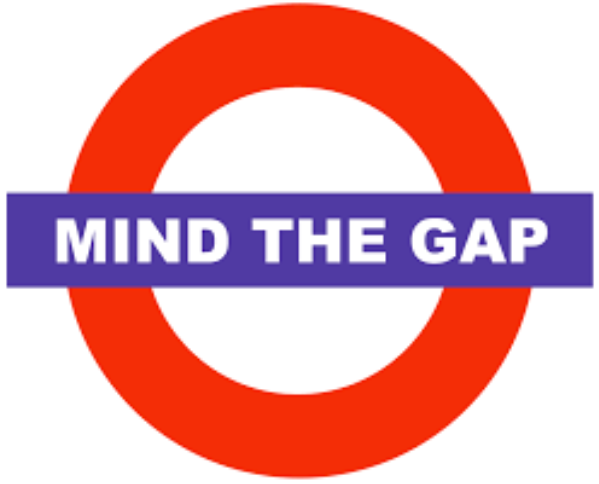 “Every system is perfectly designed to get the results it gets”
			
					- Paul B. Batalden, MD, IHI
Data
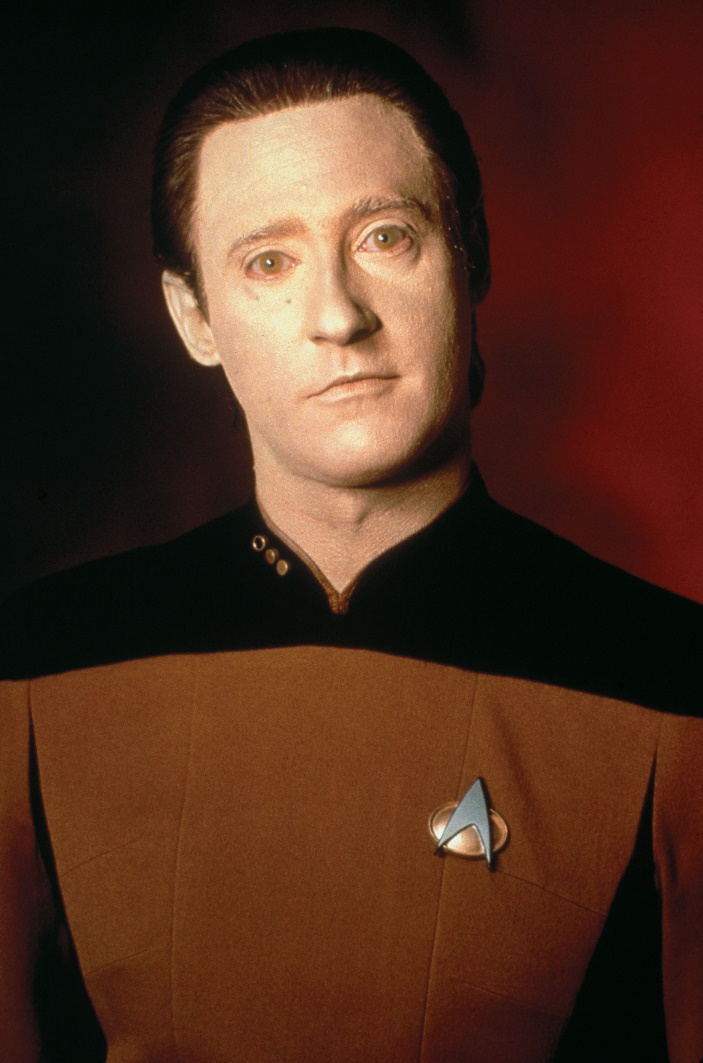 %
How?
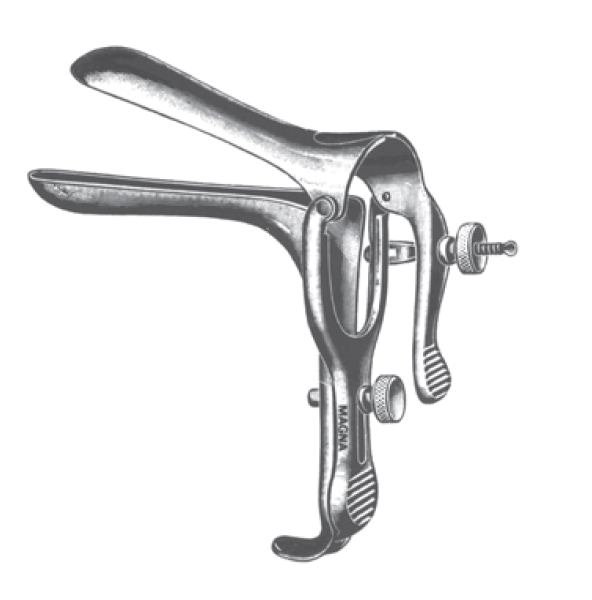 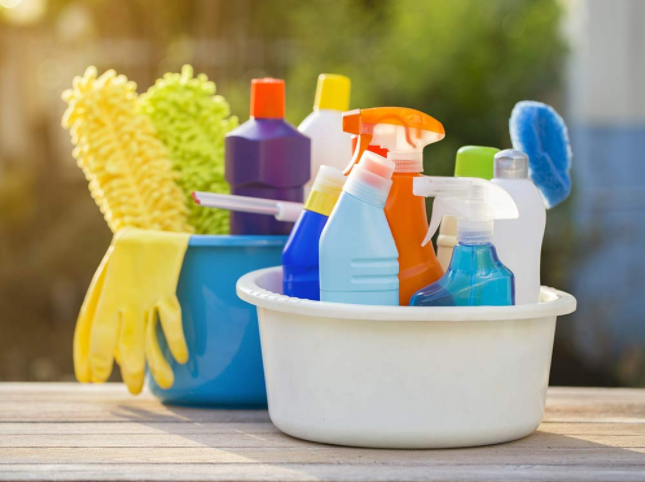 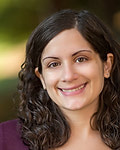 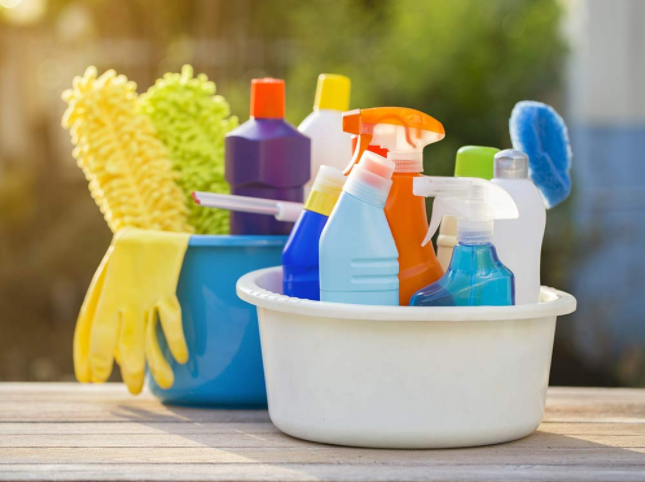 Cleaning up data
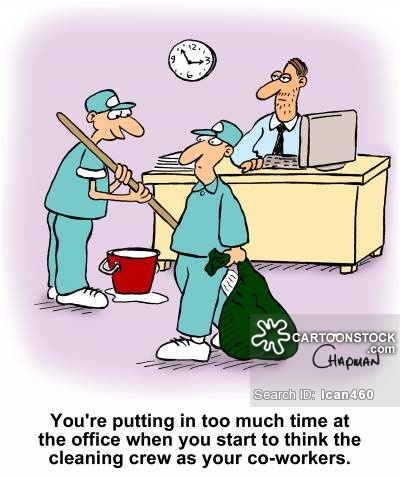 Check once

Get credit for what has been done
Outside records
Document in the right place

Remove those who don’t belong
Moved
Deceased
, three times
, twice
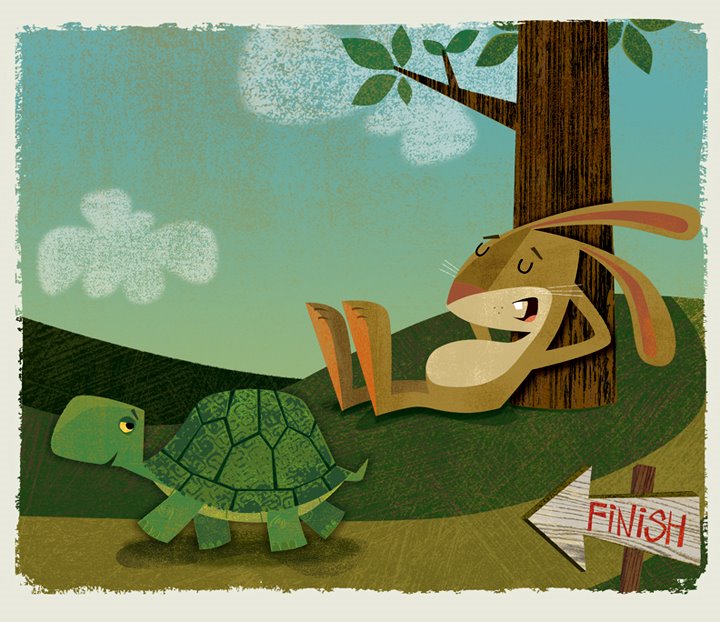 Tableau
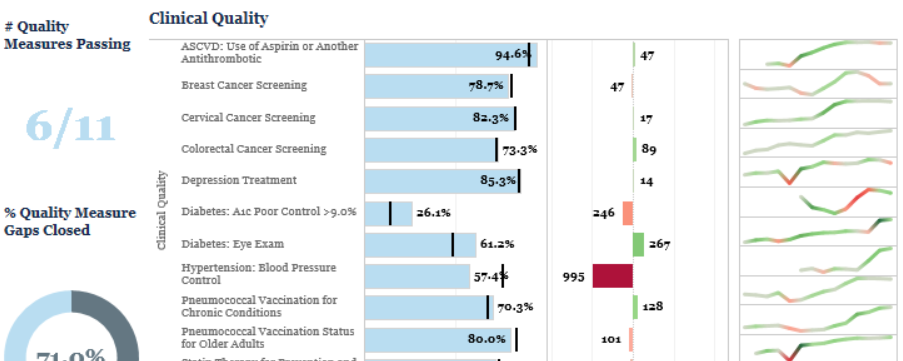 %
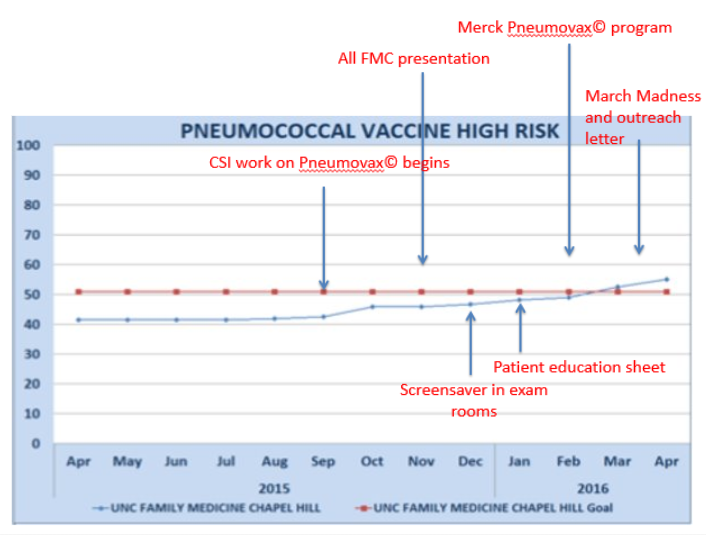 Data Graph
Run chart
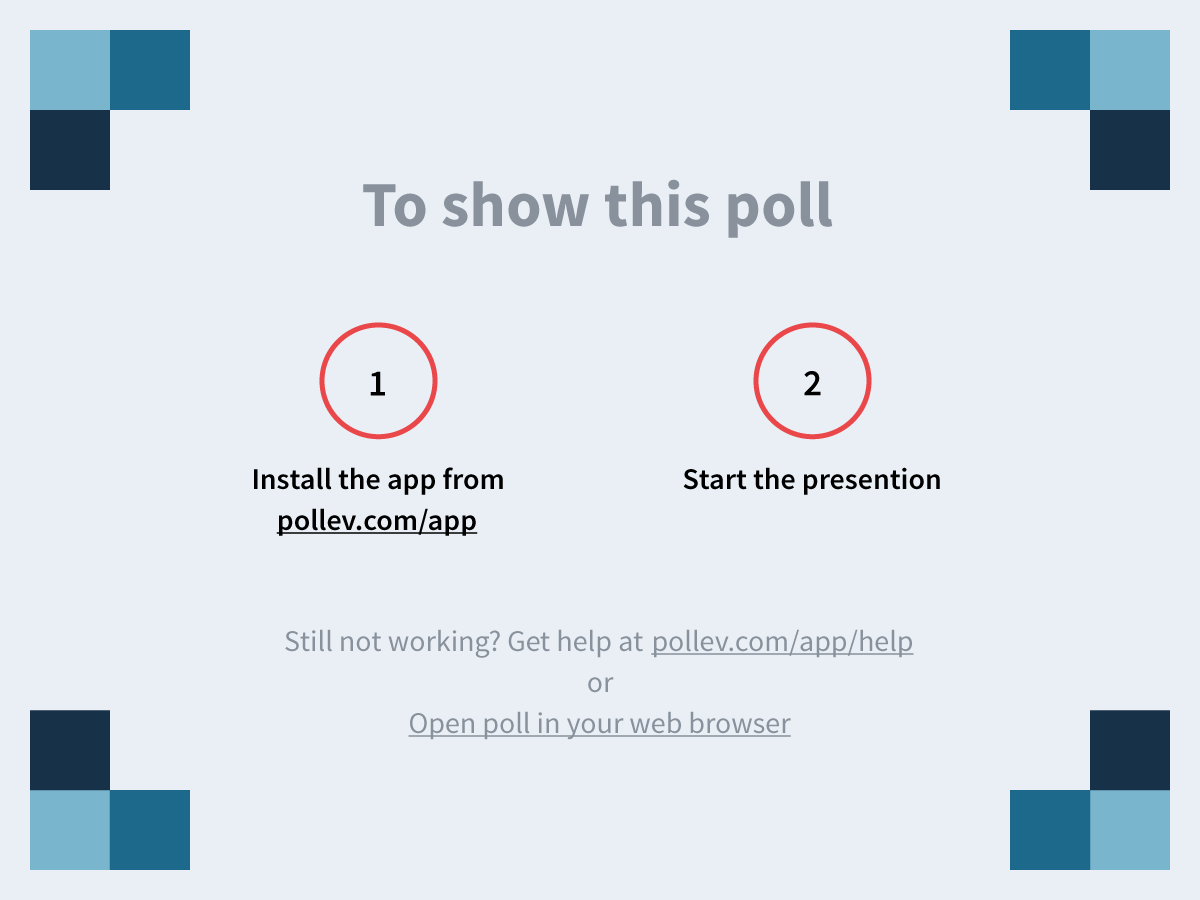 [Speaker Notes: Who can see the data?
https://www.polleverywhere.com/multiple_choice_polls/IRzDw4p1GFyqdPU]
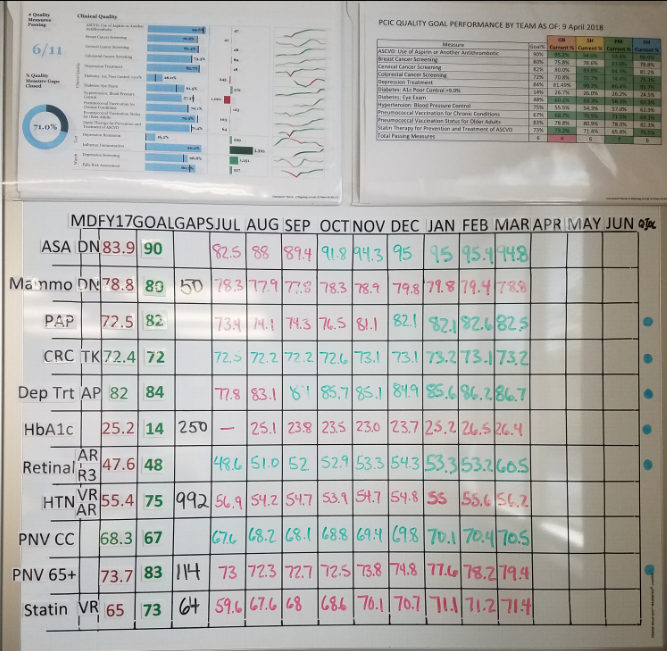 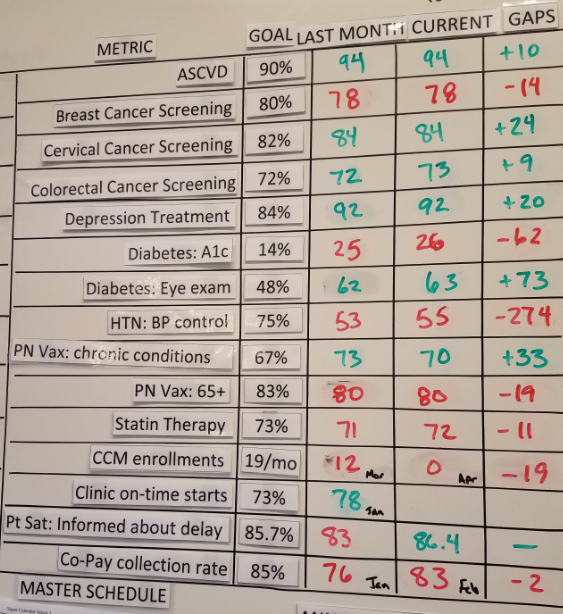 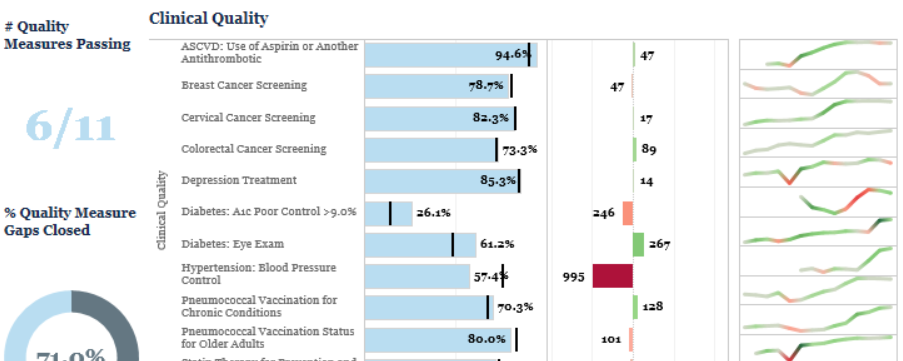 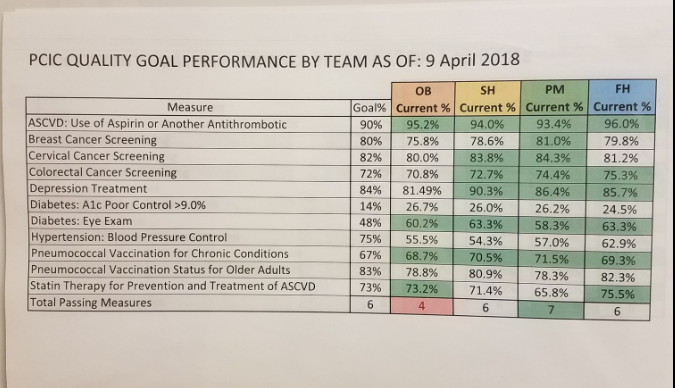 Lessons learnt
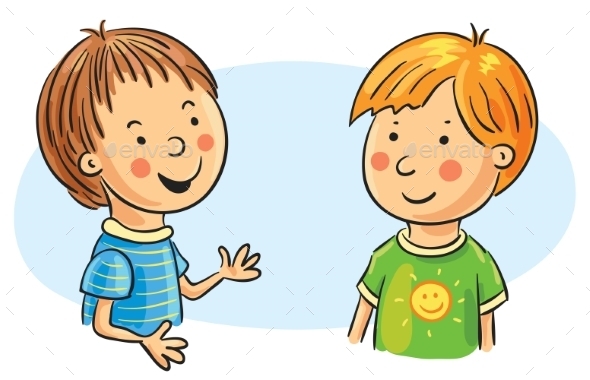 Summary
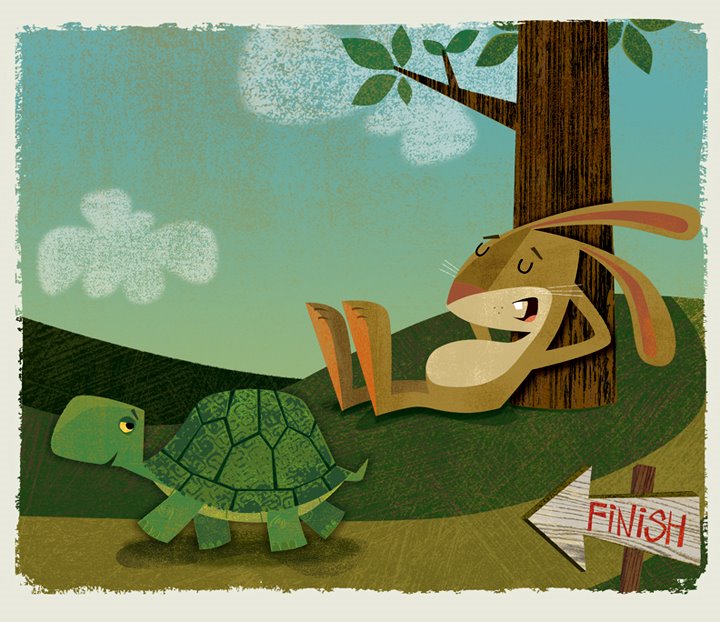 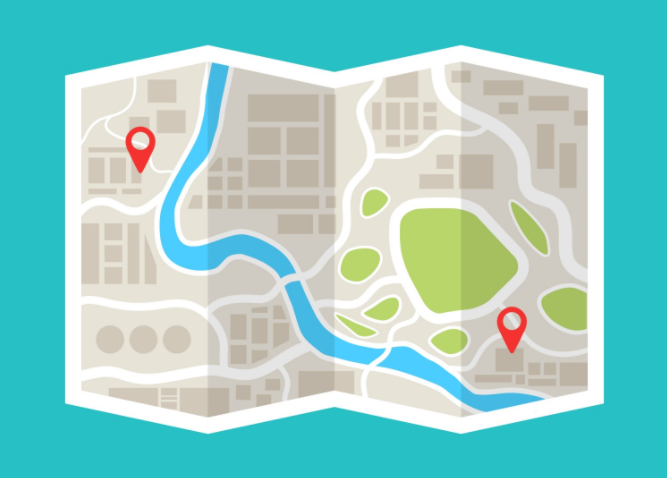 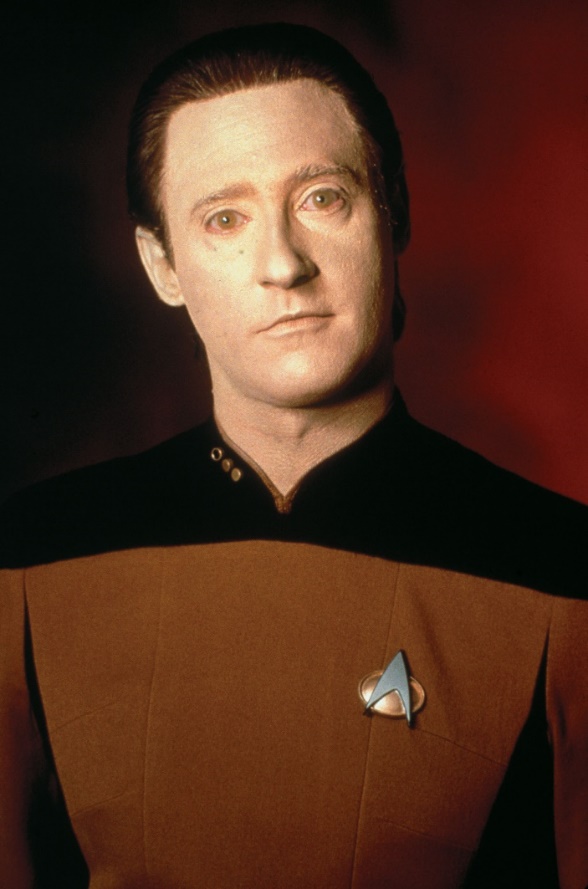 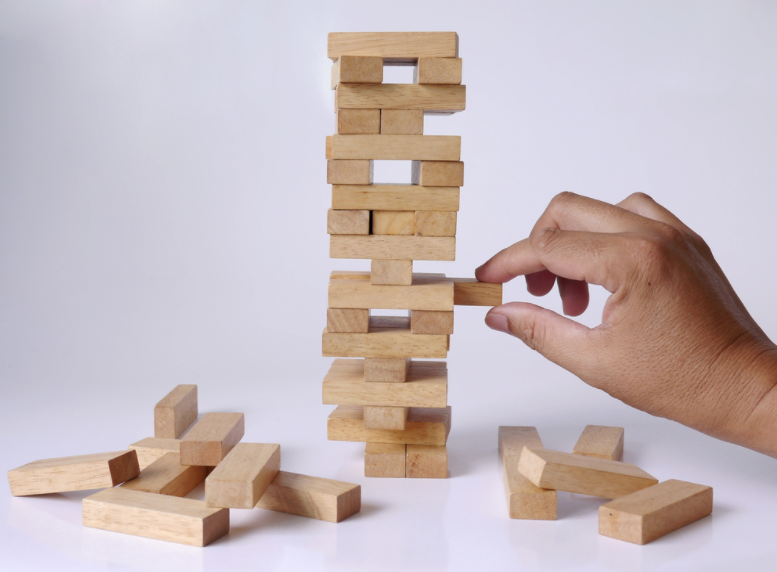 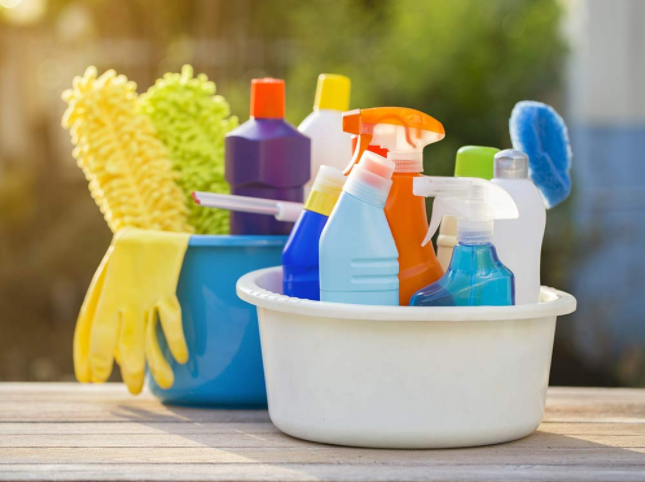